الاستعاذة والبسملة والسورة
إذا أتى القارئ بالتعوذ والبسملة والسورة، فهناك أربع حالات كلها جائزة، وهي:
1- قطع الجميع: بأن يقرأ الاستعاذة ويقف * ثم يقرأ البسملة ويقف * ثم يستمر في قراءة السورة، نحو: بأن يقرأ (أَعُوذُ باللهِ منَ الشيطان الرَّجيم) ويقف، ثم يقرأ (بسم الله الرحمن الرحيم) ويقف، ثم يقرأ (قُلْ أَعُوذُ بِرَبِّ الْفَلَقِ).
2- وصل الجميع: بأن يقرأ الاستعاذة ويصلها بالبسملة ويصلها بالسورة لا يقف، نحو: بأن يقرأ (أَعُوذُ باللهِ منَ الشيطان الرَّجيم بسم الله الرحمن الرحيم قُلْ أَعُوذُ بِرَبِّ الْفَلَقِ).
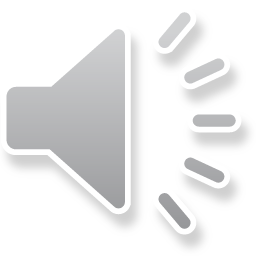 3- وصل البسملة بالسورة: بأن يقرأ الاستعاذة ويقف * ثم يقرأ البسملة ويصلها بالسورة لا يقف، نحو: بأن يقرأ (أَعُوذُ باللهِ منَ الشيطان الرَّجيم) ويقف، ثم يقرأ (بسم الله الرحمن الرحيم قُلْ أَعُوذُ بِرَبِّ الْفَلَقِ).
4- وصل الاستعاذة بالبسملة: بأن يقرأ الاستعاذة ويصلها بالبسملة ويقف * ثم يستمر بقراءة السورة، نحو: بأن يقرأ (أَعُوذُ باللهِ منَ الشيطان الرَّجيم بسم الله الرحمن الرحيم) ويقف، ثم يقرأ (قُلْ أَعُوذُ بِرَبِّ الْفَلَقِ).
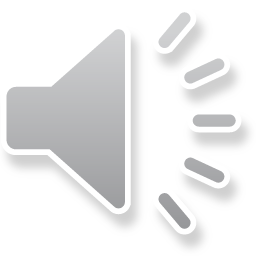 البسملة بين السورتين
هناك أربع حالات: ثلاثة جائزة، وواحدة غير جائزة، وهي:
1- قطع الكل: جائز، وهو أن ينهي السورة الأولى ويقف * ثم يقرأ البسملة ويقف * ثم يقرأ السورة الثانية، نحو: بأن يقرأ (وَمِنْ شَرِّ حَاسِدٍ إِذَا حَسَدَ) ويقف، ثم يقرأ (بسم الله الرحمن الرحيم) ويقف، ثم يقرأ (قُلْ أَعُوذُ بِرَبِّ النَّاسِ).
2- وصل الكل: جائز، وهو أن ينهي السورة الأولى ويصلها بالبسملة ويصلها بالسورة الثانية لا يقف بينها، نحو: بأن يقرأ (وَمِنْ شَرِّ حَاسِدٍ إِذَا حَسَدَ بسم الله الرحمن الرحيم قُلْ أَعُوذُ بِرَبِّ النَّاسِ).
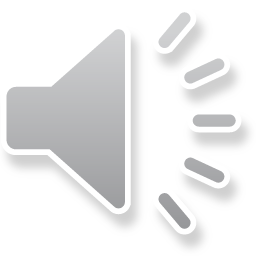 3- وصل البسملة بأول السورة: جائز، وهو أن ينهي السورة الأولى ويقف * ثم يقرأ البسملة ويصلها بأول السورة الثانية لا يقف، نحو: بأن يقرأ: (وَمِنْ شَرِّ حَاسِدٍ إِذَا حَسَدَ) ويقف، ثم يقرأ (بسم الله الرحمن الرحيم قُلْ أَعُوذُ بِرَبِّ النَّاسِ).
4- الوجه الذي لا يجوز هو: وصل البسملة بآخر السورة الأولى ويقف: وهو أن ينهي السورة الأولى ويصلها بالبسملة ويقف * ثم يبتدئ بالسورة الثانية، نحو: بأن يقرأ (وَمِنْ شَرِّ حَاسِدٍ إِذَا حَسَدَ بسم الله الرحمن الرحيم) ويقف، ثم يقرأ (قُلْ أَعُوذُ بِرَبِّ النَّاسِ).
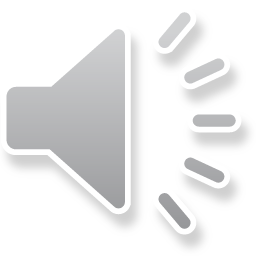